Scribble and Babble – theoretical underpinnings
Online learning and face-face learning are substantially different
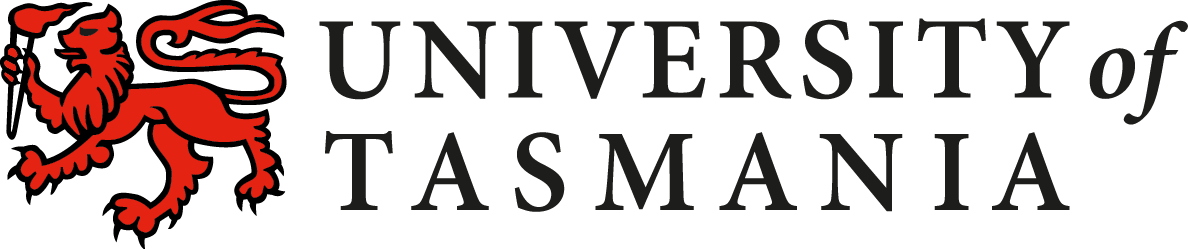 2
Faculty of Science, engineering & technology
Online learning and face-face learning are substantially different
The dominant learning and teaching theories may not, and likely do not apply (at least not in a straightforward way) to online/distance learning
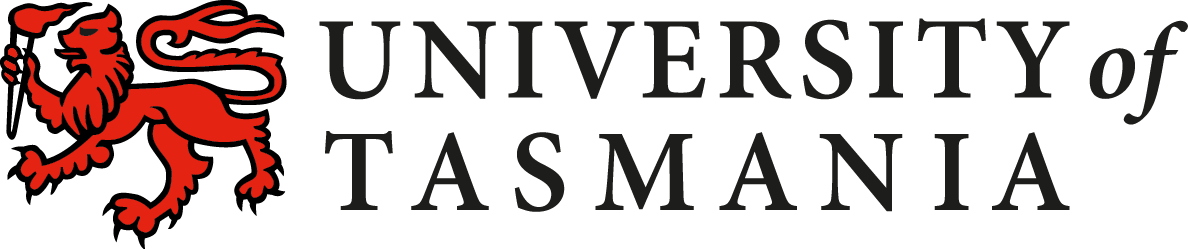 3
Faculty of Science, engineering & technology
Online learning and face-face learning are substantially different
The dominant learning and teaching theories may not, and likely do not apply (at least not in a straightforward way) to online/distance learning 
In reality, online learning [particularly self-paced] seems to works in quite different ways
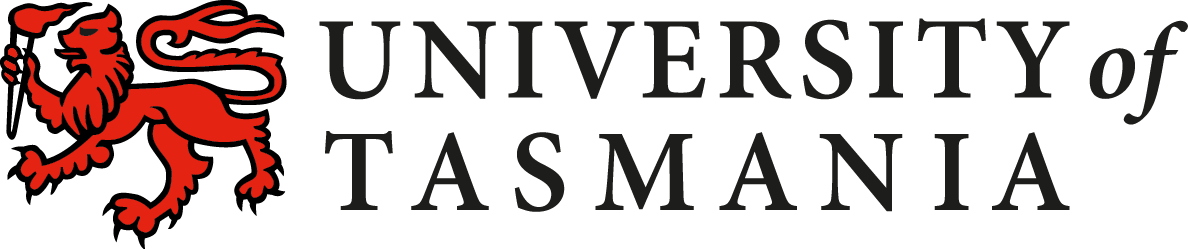 4
Faculty of Science, engineering & technology
Online learning and face-face learning are substantially different
The dominant learning and teaching theories may not, and likely do not apply (at least not in a straightforward way) to online/distance learning 
In reality, online learning [particularly self-paced] seems to works in quite different ways
Isolation as learning resource
Student habits
Student-content interaction
Student preference
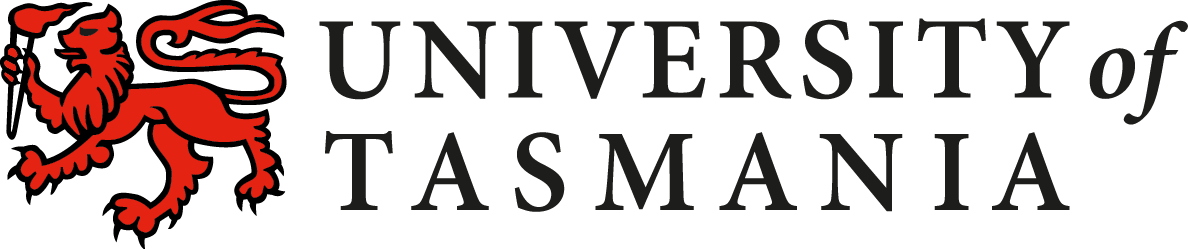 5
Faculty of Science, engineering & technology
Online learning and face-face learning are substantially different
The dominant learning and teaching theories may not, and likely do not apply (at least not in a straightforward way) to online/distance learning 
In reality, online learning [particularly self-paced] seems to works in quite different ways
Isolation as learning resource
Student habits
Student-content interaction
Student preference
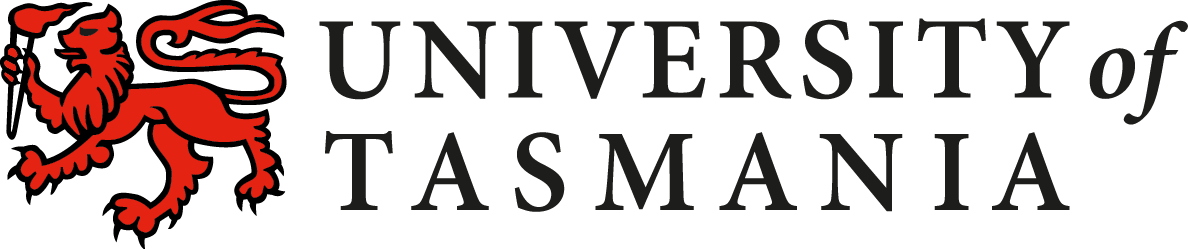 6
Faculty of Science, engineering & technology
Online learning and face-face learning are substantially different
The dominant learning and teaching theories may not, and likely do not apply (at least not in a straightforward way) to online/distance learning 
In reality, online learning [particularly self-paced] seems to works in quite different ways
Isolation as learning resource
Student habits
Student-content interaction
Student preference
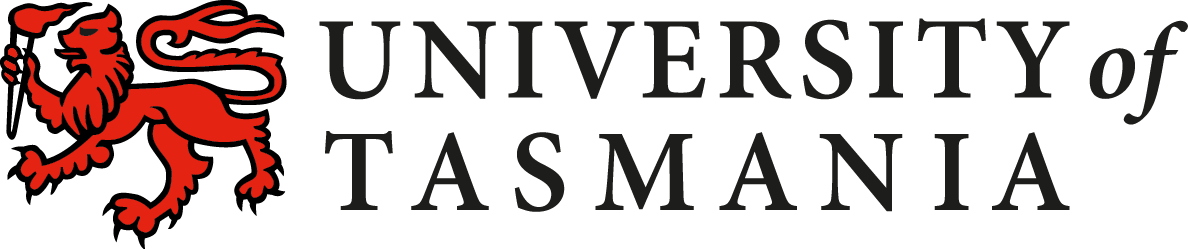 7
Faculty of Science, engineering & technology
Online learning and face-face learning are substantially different
The dominant learning and teaching theories may not, and likely do not apply (at least not in a straightforward way) to online/distance learning 
In reality, online learning [particularly self-paced] seems to works in quite different ways
Isolation as learning resource
Student habits
Student-content interaction
Student preference
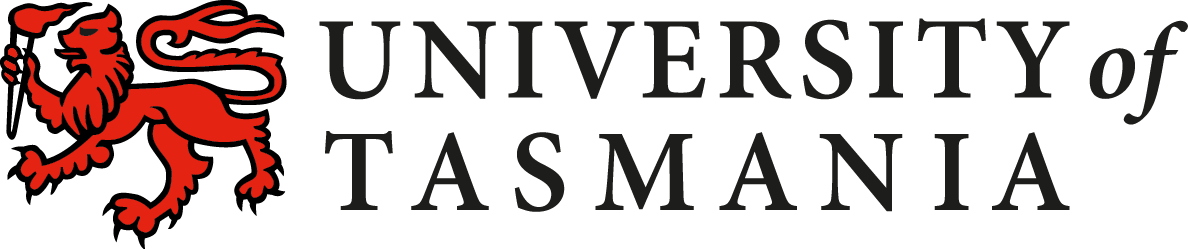 8
Faculty of Science, engineering & technology
Online learning and face-face learning are substantially different
The dominant learning and teaching theories may not, and likely do not apply (at least not in a straightforward way) to online/distance learning 
In reality, online learning [particularly self-paced] seems to works in quite different ways
Less able, or beginning students, likely do better with highly structured, determined content
Clear expectations, goals, etc.
Ordered, determinate
Guided
Process worksheets, worked examples
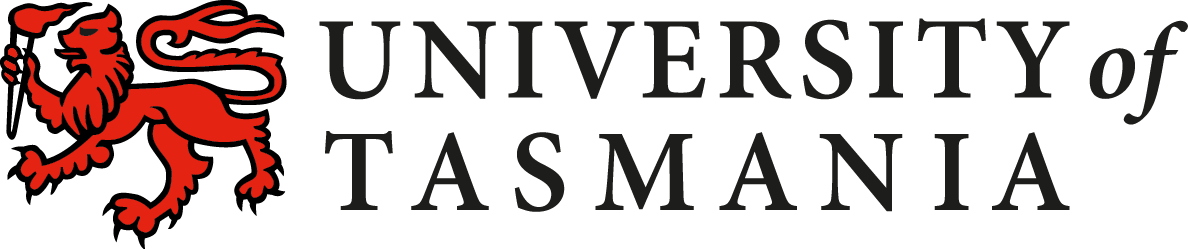 9
Faculty of Science, engineering & technology
Online learning and face-face learning are substantially different
The dominant learning and teaching theories may not, and likely do not apply (at least not in a straightforward way) to online/distance learning 
In reality, online learning [particularly self-paced] seems to works in quite different ways
Less able, or beginning students, likely do better with highly structured, determined content
Clear expectations, goals, etc.
Ordered, determinate
Guided
Process worksheets, worked examples
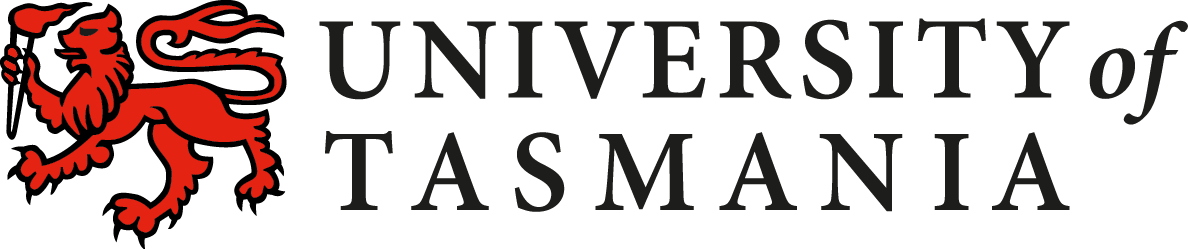 10
Faculty of Science, engineering & technology
Online learning and face-face learning are substantially different
The dominant learning and teaching theories may not, and likely do not apply (at least not in a straightforward way) to online/distance learning 
In reality, online learning [particularly self-paced] seems to works in quite different ways
Less able, or beginning students, likely do better with highly structured, determined content
Clear expectations, goals, etc.
Ordered, determinate
Guided
Process worksheets, worked examples
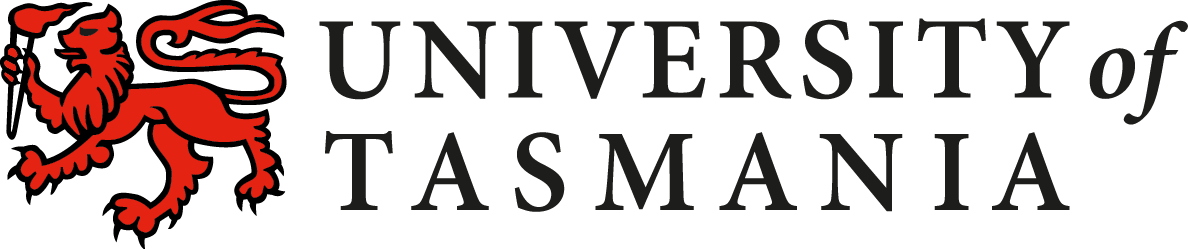 11
Faculty of Science, engineering & technology
Online learning and face-face learning are substantially different
The dominant learning and teaching theories may not, and likely do not apply (at least not in a straightforward way) to online/distance learning 
In reality, online learning [particularly self-paced] seems to works in quite different ways
Less able, or beginning students, likely do better with highly structured, determined content
Clear expectations, goals, etc.
Ordered, determinate
Guided
Process worksheets, worked examples
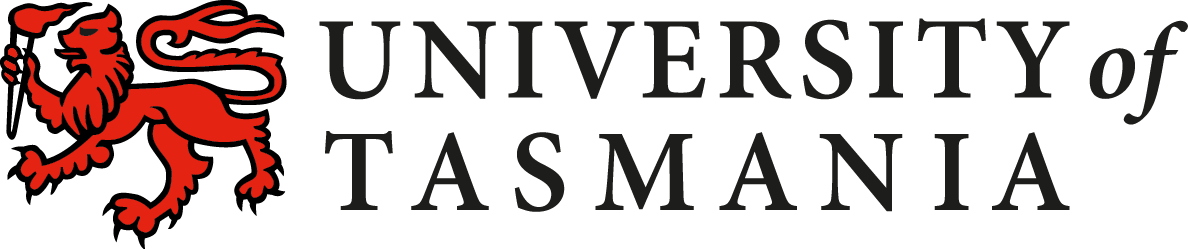 12
Faculty of Science, engineering & technology
Online learning and face-face learning are substantially different
The dominant learning and teaching theories may not, and likely do not apply (at least not in a straightforward way) to online/distance learning 
In reality, online learning [particularly self-paced] seems to works in quite different ways
Less able, or beginning students, likely do better with highly structured, determined content
Clear expectations, goals, etc.
Ordered, determinate
Guided
Process worksheets, worked examples
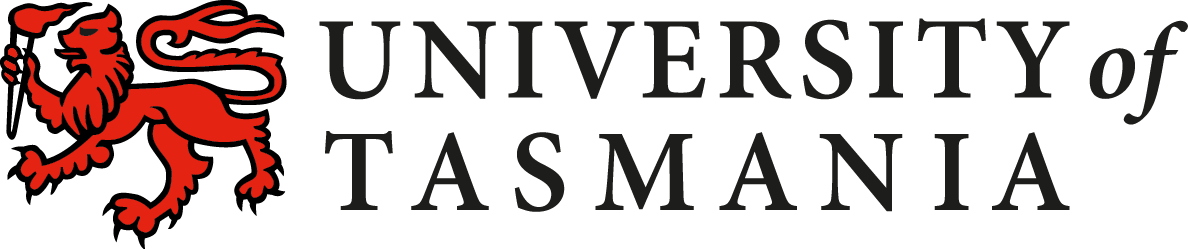 13
Faculty of Science, engineering & technology
Online learning and face-face learning are substantially different
The dominant learning and teaching theories may not, and likely do not apply (at least not in a straightforward way) to online/distance learning 
In reality, online learning [particularly self-paced] seems to works in quite different ways
Less able, or beginning students, likely do better with highly structured, determined content
Quality content is vitally important
High quality learning can occur with high quality student-content interaction
Dialogic, responsive
Local
Empathetic – a ‘guided conversation’
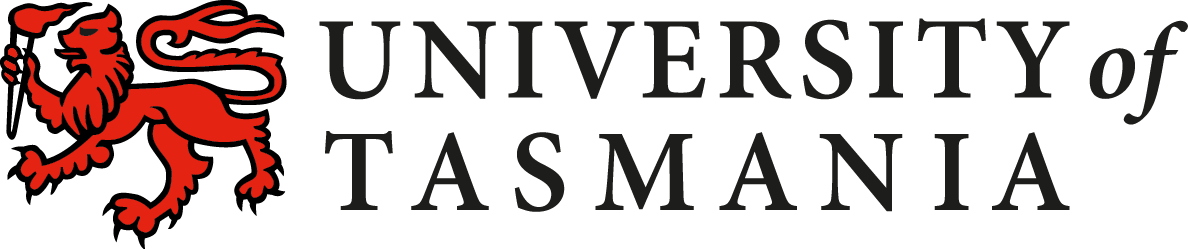 14
Faculty of Science, engineering & technology
Online learning and face-face learning are substantially different
The dominant learning and teaching theories may not, and likely do not apply (at least not in a straightforward way) to online/distance learning 
In reality, online learning [particularly self-paced] seems to works in quite different ways
Less able, or beginning students, likely do better with highly structured, determined content
Quality content is vitally important
High quality learning can occur with high quality student-content interaction
Dialogic, responsive
Local
Empathetic – a ‘guided conversation’
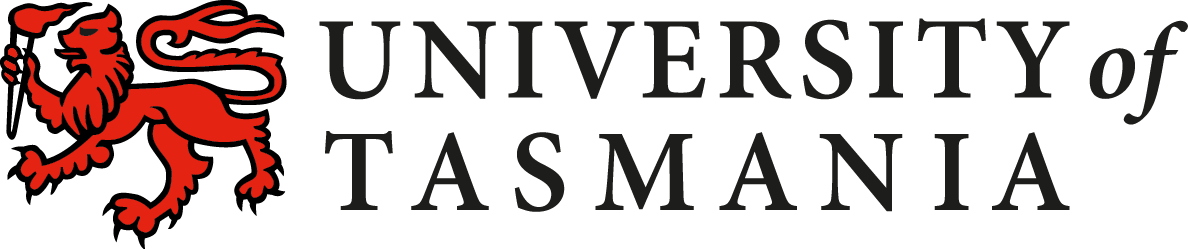 15
Faculty of Science, engineering & technology
Online learning and face-face learning are substantially different
The dominant learning and teaching theories may not, and likely do not apply (at least not in a straightforward way) to online/distance learning 
In reality, online learning [particularly self-paced] seems to works in quite different ways
Less able, or beginning students, likely do better with highly structured, determined content
Quality content is vitally important
High quality learning can occur with high quality student-content interaction
Dialogic, responsive
Local
Empathetic – a ‘guided conversation’
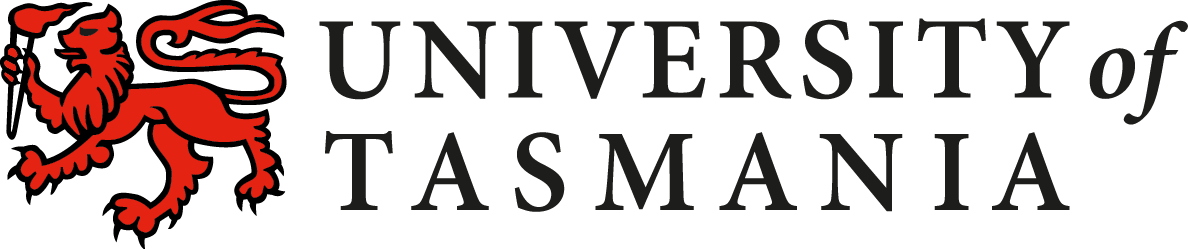 16
Faculty of Science, engineering & technology
Online learning and face-face learning are substantially different
The dominant learning and teaching theories may not, and likely do not apply (at least not in a straightforward way) to online/distance learning 
In reality, online learning [particularly self-paced] seems to works in quite different ways
Less able, or beginning students, likely do better with highly structured, determined content
Quality content is vitally important
High quality learning can occur with high quality student-content interaction
Dialogic, responsive
Local
Empathetic – a ‘guided conversation’
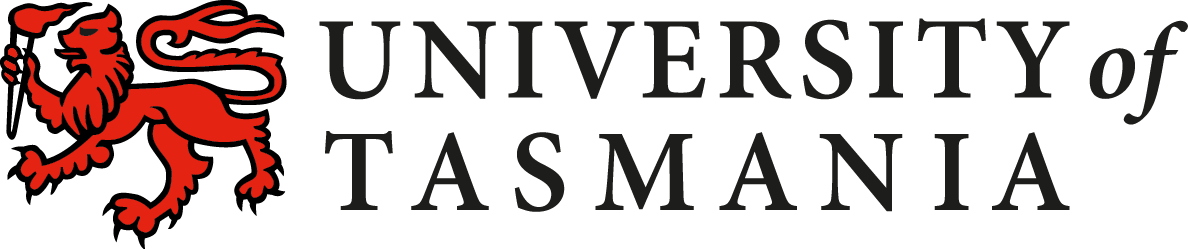 17
Faculty of Science, engineering & technology
Online learning and face-face learning are substantially different
The dominant learning and teaching theories may not, and likely do not apply (at least not in a straightforward way) to online/distance learning 
In reality, online learning [particularly self-paced] seems to works in quite different ways
Less able, or beginning students, likely do better with highly structured, determined content
Quality content is vitally important
High quality learning can occur with high quality student-content interaction
Dialogic, responsive
Local
Empathetic – a ‘guided conversation’
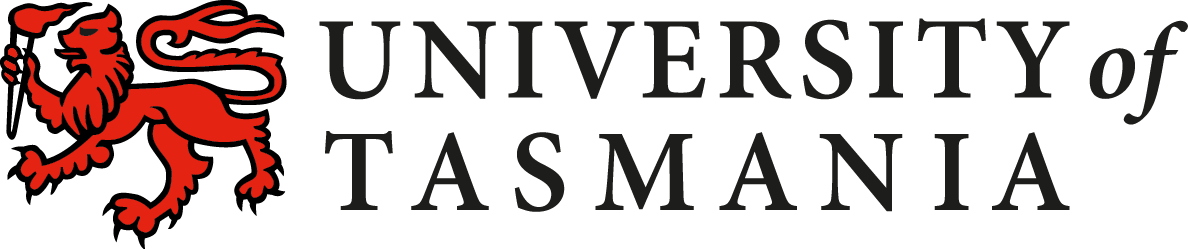 18
Faculty of Science, engineering & technology
The site ‘Scientific Communication Skills’ will be available to all in FSET on MyLO in January 2017

Questions, or hoping to access the site, but not in FSET?
Contact – Jon Osborne
Email: jon.osborn@utas.edu.au
REFERENCES
Holmberg, B. 1989. Theory and Practice of Distance Education, Routledge, New York.
Kirschner PA., Sweller J., Clark RE. 2006. “Why Minimal Guidance During Instruction Does Not Work: An Analysis of the Failure of Constructivist, Discovery, Problem-Based, Experiential, and Inquiry-Based Teaching”. Educational Psychologist, 4(2), 75-86.
Moore, M. “The Theory of Transactional Distance”, in Handbook of distance education. Taylor and Francis, Hoboken, 66-85.
Rush, P. 2015. “Isolation and Connection: The Experience of Distance Education”, International Journal of E-Learning and Distance Education,  Vol 30, No. 2.
Weiland, S. 2011. “The case for the self-paced online course”, In Proceedings from the 27th Annual Conference on Distance Teaching & Learning.
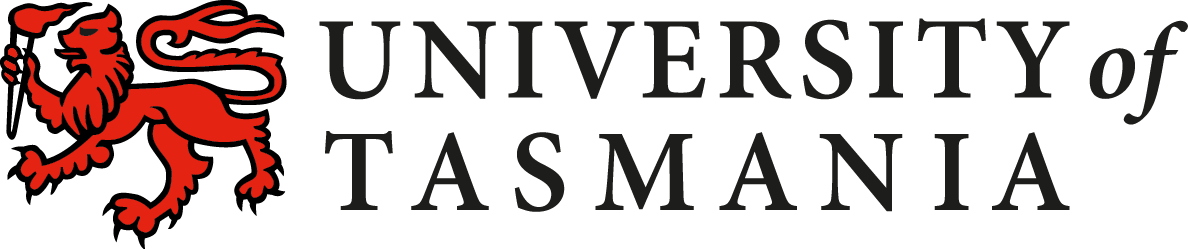 19
Faculty of Science, engineering & technology